Open Governmet Week
Otvorené vzdelávanie a otvorená veda
Bratislava 19.10.2016
Iniciatíva pre otvorené vládnutie
Akčný plán na roky 2016 - 2019

Kapitoly:
Otvorené informácie
Otvorené vzdelávanie a otvorená veda
Vláda otvorená pre dialóg
Otvorená justícia
Aplikačná prax
Spätná väzba a pokračovanie
Tvorba úloh
Participatívna tvorba
hodnotiacej správy OGP 2015
nového akčného plánu na roky 2016 - 2019
Pracovná skupina tvorená zástupcami:
štátnych inštitúcií: MŠVVaŠ SR, CVTI, MK SR
akademickej obce
mimovládneho sektora
Verejné pripomienkovanie
regionálne stretnutia v KE, BB, BA (marec 2016)
Rada vlády SR pre mimovládne neziskové organizácie
on-line pripomienkovanie na webe úradu
Deti a tablety alebo knihy?
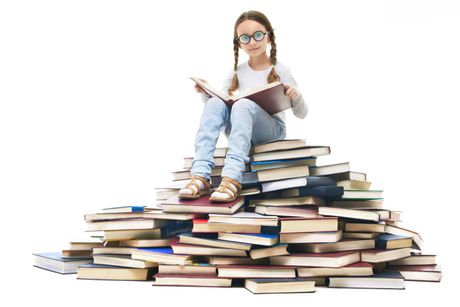 Tablety na vzdelávanie alebo hru?
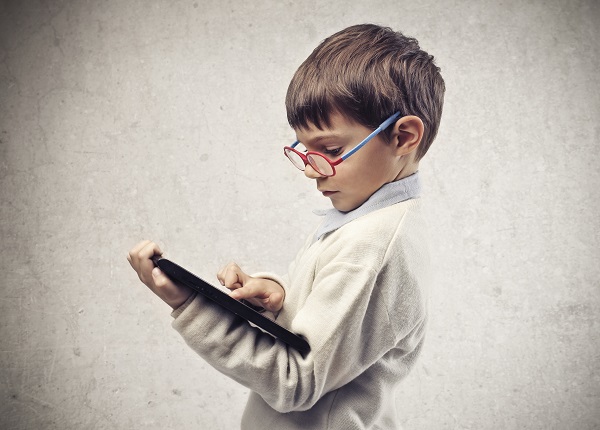 2.1 Otvorené vzdelávacie zdroje
2.1 Otvorené vzdelávacie zdroje
Úloha č. 25: 
Zriadiť a prevádzkovať repozitár Ministerstva školstva, vedy, výskumu a športu Slovenskej republiky pre ukladanie, dlhodobú archiváciu a sprístupňovanie vzdelávacích zdrojov. 
Termín: do 30. júna 2018
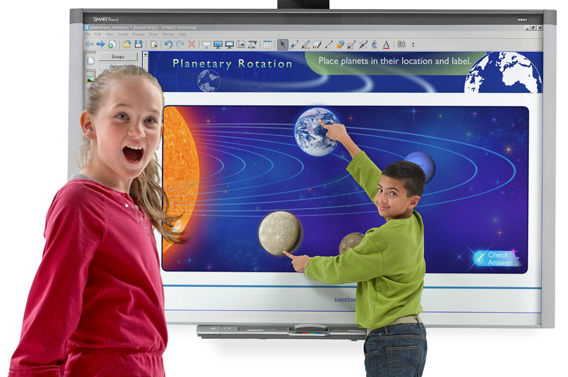 2.1 Otvorené vzdelávacie zdroje
Úloha č. 26: 
Po sprevádzkovaní repozitára Ministerstva školstva, vedy, výskumu a športu Slovenskej republiky priebežne sprístupňovať otvorené vzdelávacie zdroje pod verejnou licenciou Creative Commons uvedenie autora CC BY. 
Termín: priebežne, kontrolný termín k 31. decembru

Úloha č. 27: 
Osloviť partnerov, ktorí po roku 2008 dodávali pre Ministerstvo školstva, vedy, výskumu a športu Slovenskej republiky alebo ním priamo riadeným organizáciám vzdelávacie zdroje, s návrhom na sprístupnenie vzdelávacích zdrojov pod verejnou licenciou Creative Commons uvedenie autora CC BY. 
Termín: do 31. júla 2017
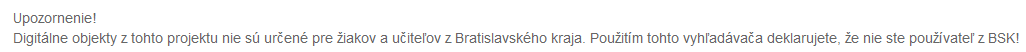 2.1 Otvorené vzdelávacie zdroje
Úloha č. 28: 
Zabezpečiť, aby všetky zmluvné vzťahy na tvorbu vzdelávacích zdrojov financovaných z verejných zdrojov pod gesciou Ministerstva školstva, vedy, výskumu a športu SR a jemu podriadených inštitúcií, obsahovali podmienku uplatnenia verejných licencií Creative Commons uvedenie autora CC BY. 
Termín: od 31. marca 2017 priebežne, kontrolný termín k 31. decembru

Úloha č. 29: 
Podporiť preklad alebo dabing do štátneho jazyka alebo menšinového jazyka voľne dostupných zahraničných vzdelávacích zdrojov (hlavne videí a krátkych filmov) obsahovo vhodných z pohľadu štátneho vzdelávacieho programu. 
Termín: do 30. júna 2018
2.1 Otvorené vzdelávacie zdroje
Úloha č. 30: 
Navrhnúť a pilotne uskutočniť mechanizmus sprístupňovania vysokoškolských učebníc, skrípt a pod. a vedeckých časopisov vydávaných vysokými školami pod verejnou licenciou Creative Commons uvedenie autora CC BY prostredníctvom repozitára Ministerstva školstva, vedy, výskumu a športu Slovenskej republiky. 
Termín: do 31. decembra 2018
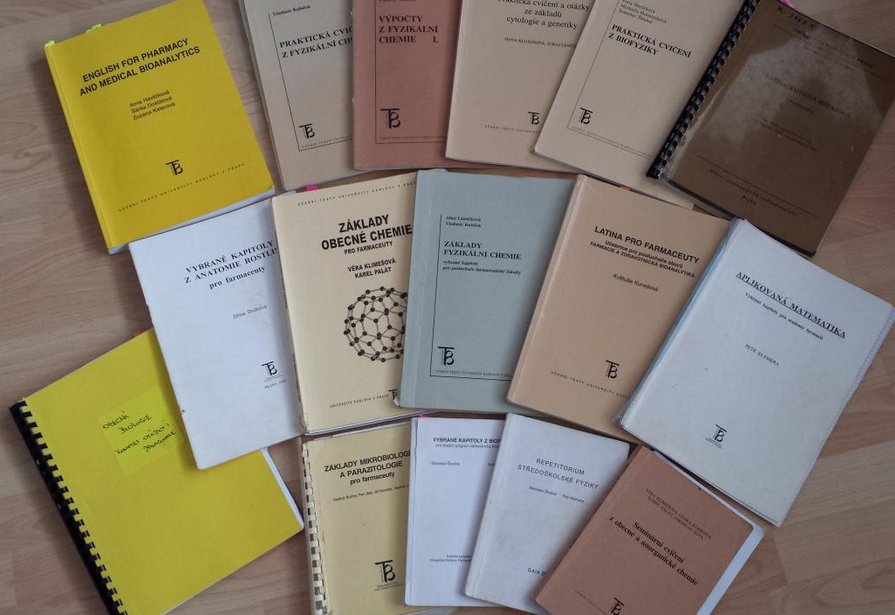 2.1 Otvorené vzdelávacie zdroje
Úloha č. 31: 
Predložiť na rokovanie vlády legislatívne návrhy, ktoré zavedú konkrétne pravidlá otvoreného publikovania a povinnosť bezplatného sprístupňovania vybraných typov publikačných výstupov financovaných z verejných zdrojov prostredníctvom repozitára Ministerstva školstva, vedy, výskumu a športu Slovenskej republiky. 
Termín: do 31. decembra 2018

Úloha č. 32: 
Na vybrané práce povinne zverejňované v Centrálnom registri záverečných a kvalifikačných prác zanalyzovať možnosť udelenia verejných licencií Creative Commons CC BY uvedenie autora ako štandardných licencií. 
Termín: do 31. decembra 2018
2.1 Otvorené vzdelávacie zdroje
Úloha č. 33: 
Zvyšovať povedomie učiteľov, ostatných pedagogických zamestnancov, odborných zamestnancov regionálneho školstva a žiakov a študentov o otvorených vzdelávacích zdrojoch. 
Termín: priebežne, 
kontrolný termín k 31. decembru
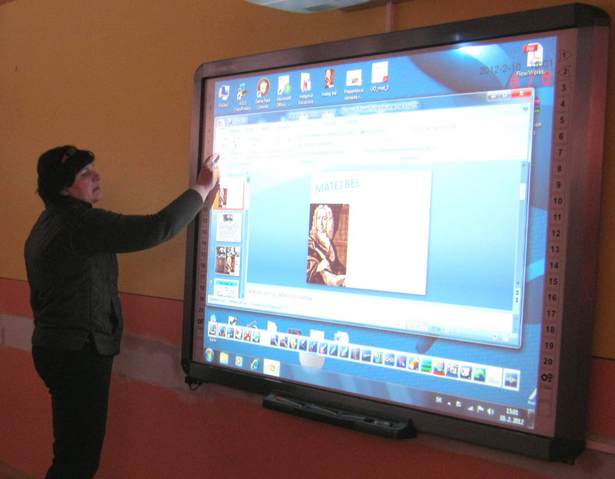 2.1 Otvorené vzdelávacie zdroje
Úloha č. 34: 
Zverejňovať výstupy schvaľovacieho procesu vzdelávacích zdrojov na webovom sídle Ministerstva školstva, vedy, výskumu a športu Slovenskej republiky. 
Termín: priebežne, kontrolný termín k 31. decembru
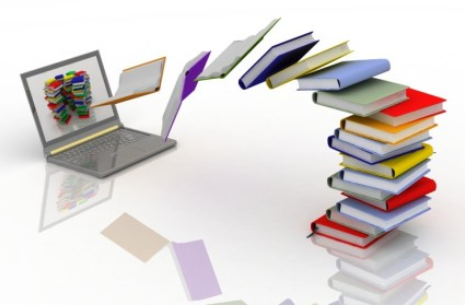 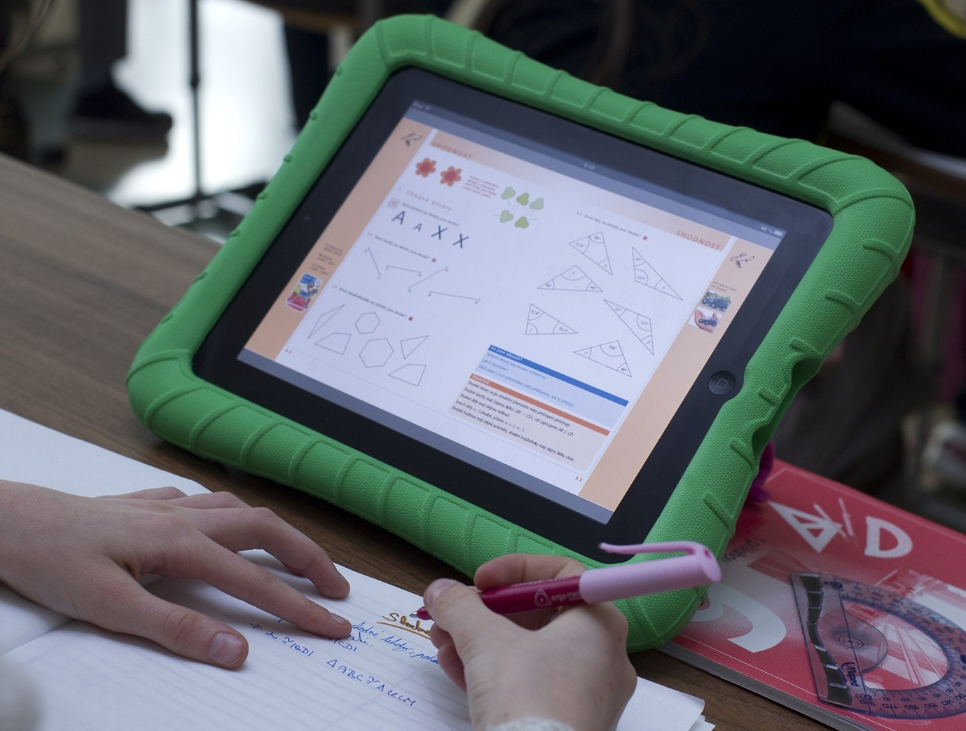 2.2 Otvorený prístup k výsledkom výskumu a vývoja
2.2 Otvorený prístup k výsledkom výskumu a vývoja
Úloha č. 35: 
Zaviesť základné princípy a zásady otvoreného prístupu k vedeckým publikáciám pod verejnou licenciou v rámci operačného programu Výskum a inovácie.
Termín: do 31. januára 2017

Úloha č. 36: 
Zabezpečiť implementáciu verejných licencií Creative Commons uvedenie autora CC BY do dokumentov, metodík, manuálov a postupov s cieľom ich rozšírenia a využívania autormi a inými nositeľmi práv pri realizácii vedeckých prác.
Termín: do 31. októbra 2017

Úloha č. 37: 
Zriadiť Kontaktnú kanceláriu pre Open Access.
Termín: do 31. januára 2017
2.2 Otvorený prístup k výsledkom výskumu a vývoja
Úloha č. 38: 
Zaviesť podmienky pre pasportizáciu výskumných dát s otvoreným prístupom pod verejnou licenciou v slovenských inštitúciách a sledovať ich realizáciu v praxi. 
Termín: do 31. decembra 2018

Úloha č. 39: 
Zriadiť a prevádzkovať repozitár pre ukladanie, dlhodobú archiváciu a sprístupňovanie slovenských vedeckých a odborných publikácií, výskumných dát a sivej literatúry. 
Termín: do 31. decembra 2018

Úloha č. 40: 
Navrhnúť systematické benchmarkingové monitorovacie mechanizmy merania a porovnania a navrhnúť ďalšie analýzy spojené so získavaním, spracovávaním a opätovným využívaním výskumných dát a vedeckých publikácií s otvoreným prístupom. 
Termín: do 31. decembra 2018
2.2 Otvorený prístup k výsledkom výskumu a vývoja
Úloha č. 41: 
Aktívne šíriť povedomie o možnostiach a výhodách otvoreného publikovania pre akademickú obec, vzdelávacie inštitúcie, ale aj pre komerčnú sféru, neziskové organizácie a širokú verejnosť a zároveň šíriť povedomie o prínose otvoreného publikovania pre rozvoj vedy.
Termín: do 31. decembra 2018

Úloha č. 42: 
Aktívne sa zapájať do diskusných fór, programov a multilaterálnych snáh v Európe aj mimo nej, ktoré podporujú tvorbu, skvalitňovanie, vzájomnú výmenu a opakované použitie otvorených vzdelávacích zdrojov; zabezpečiť koordináciu aktivít v danej oblasti na medzinárodnej úrovni.
Termín: do 31. decembra 2018
Ďakujem za pozornosť!
Skarlet Ondrejčáková